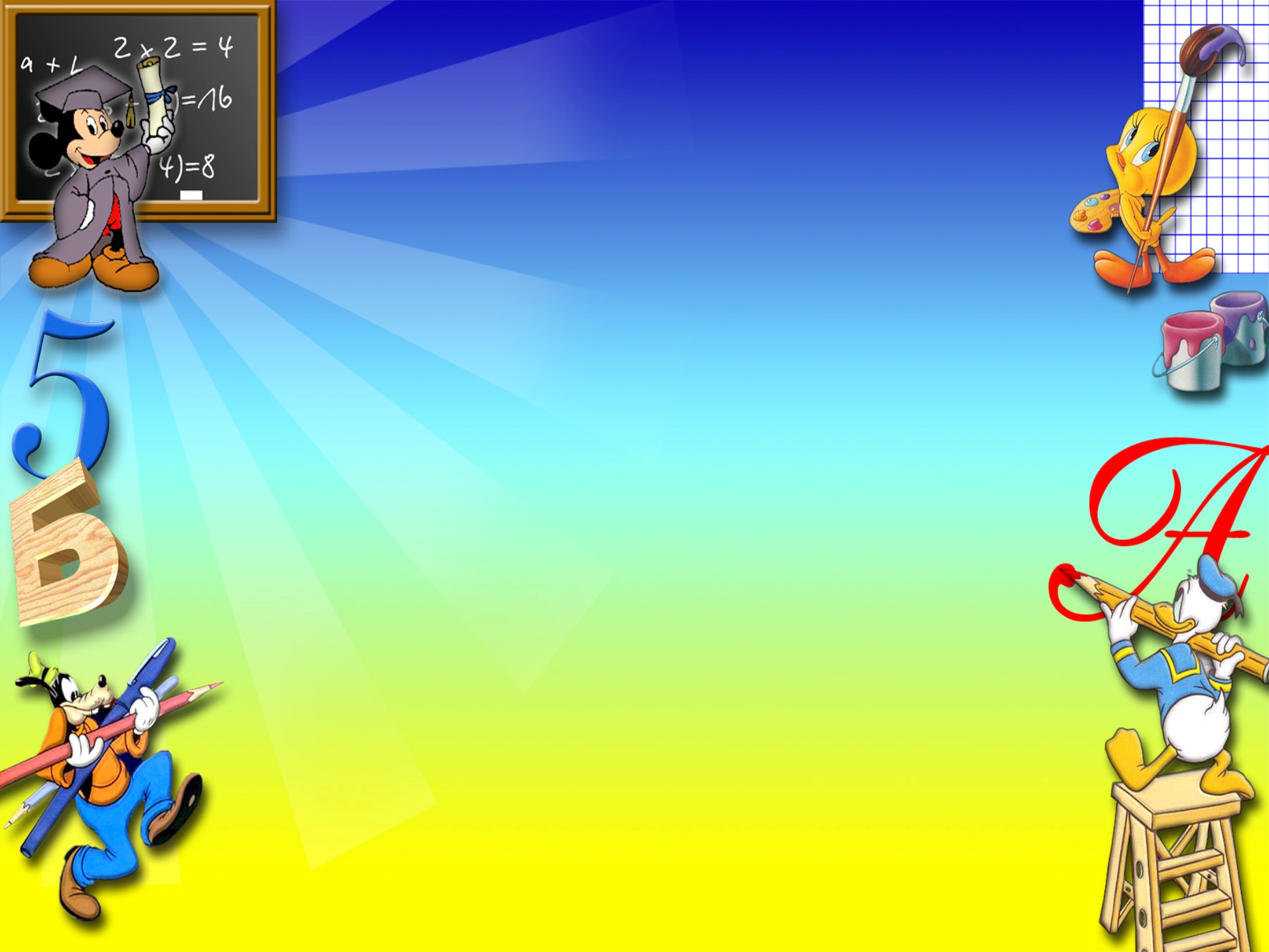 Урок математики по теме: Сложение и вычитание в пределах 20.
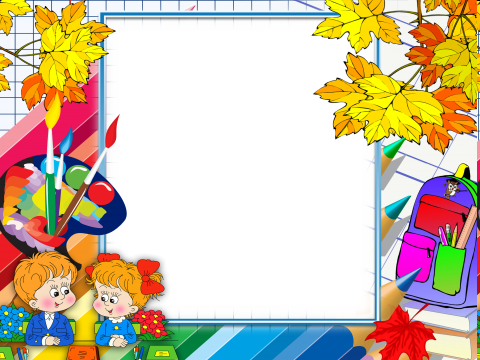 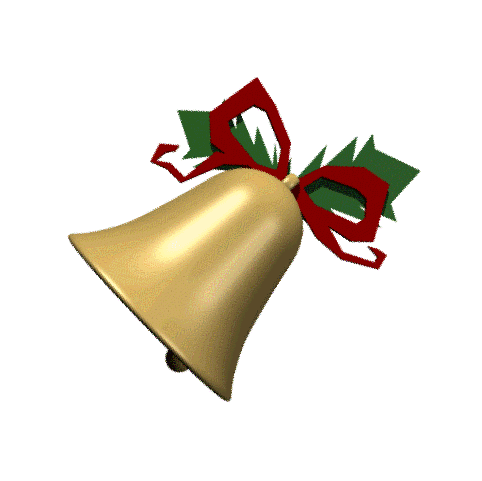 Прозвенел и смолк звонок.Начинается урок.Вы на парты посмотрите –Всё в порядок приведите.
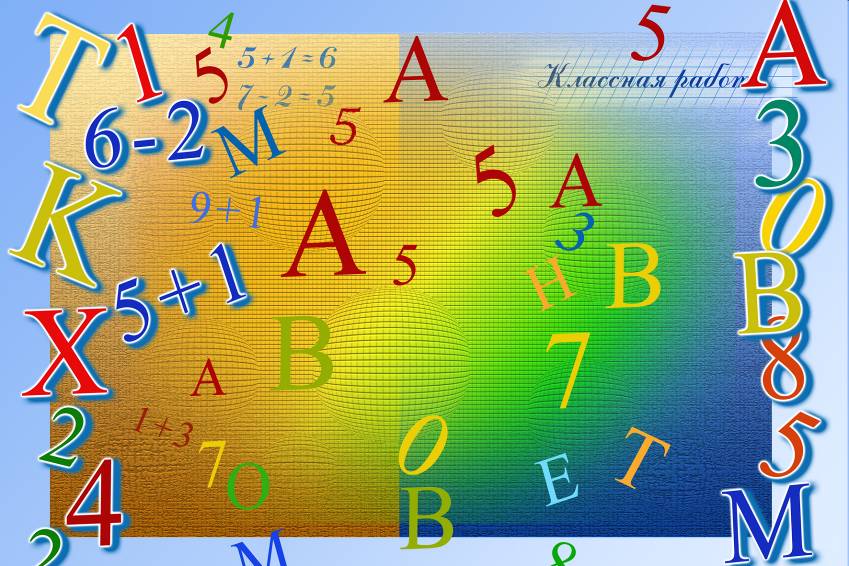 Наши ушки на макушке, Глазки широко открыты,Слушаем, запоминаем,Ни минуты не теряем!
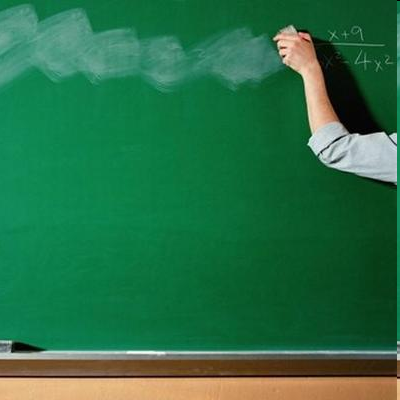 27 февраля
Классная работа

2  4  6  8  10  12  14  16  18  20
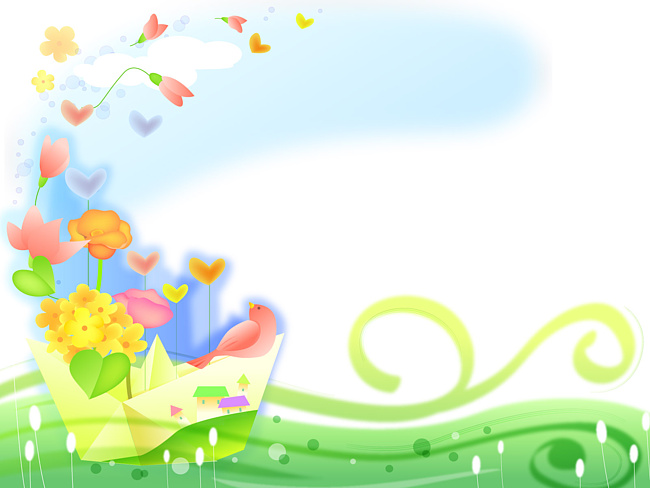 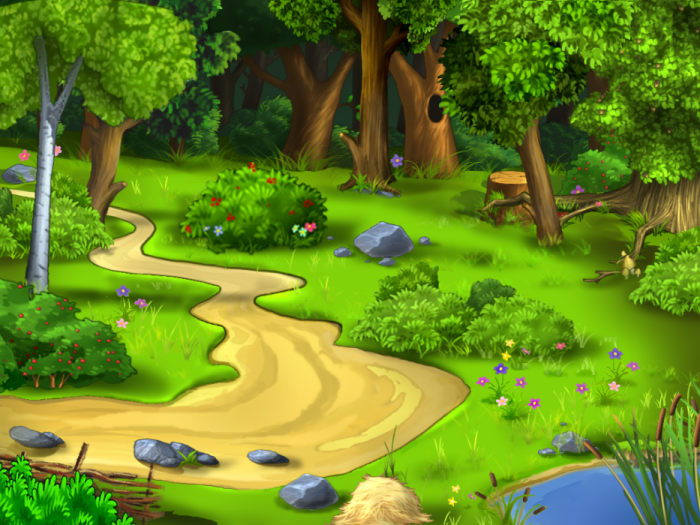 Опасность
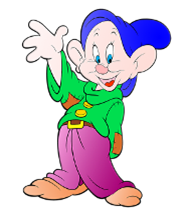 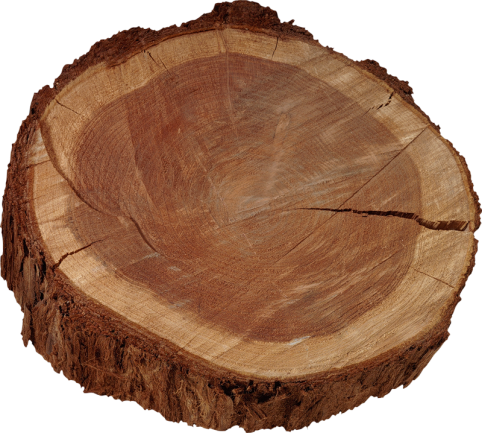 Сказка
Друг
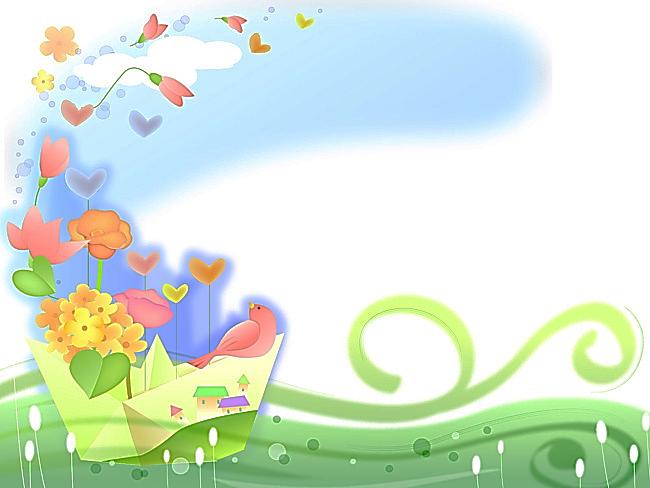 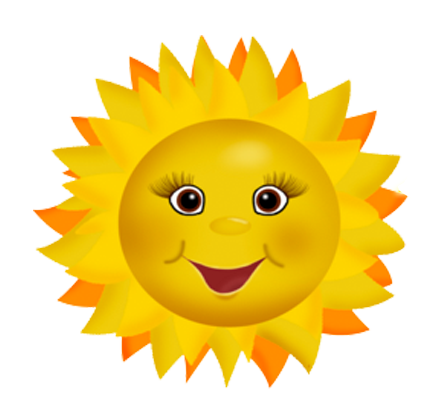 +2
14
-4
10
+3
12
17
+7
9
-6
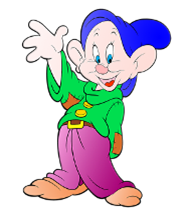 15
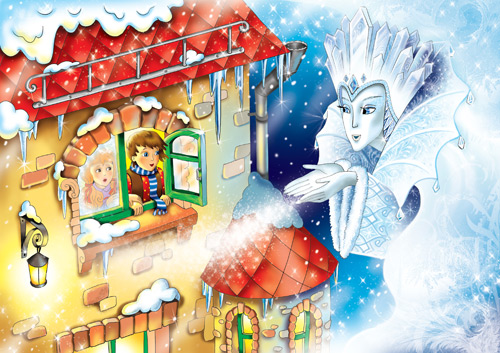 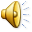 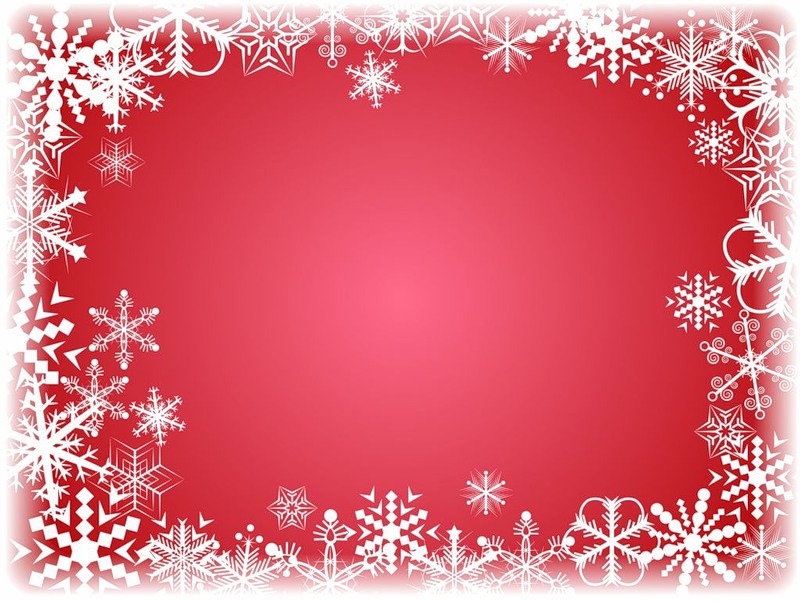 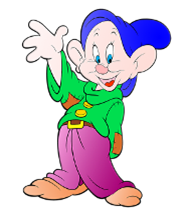 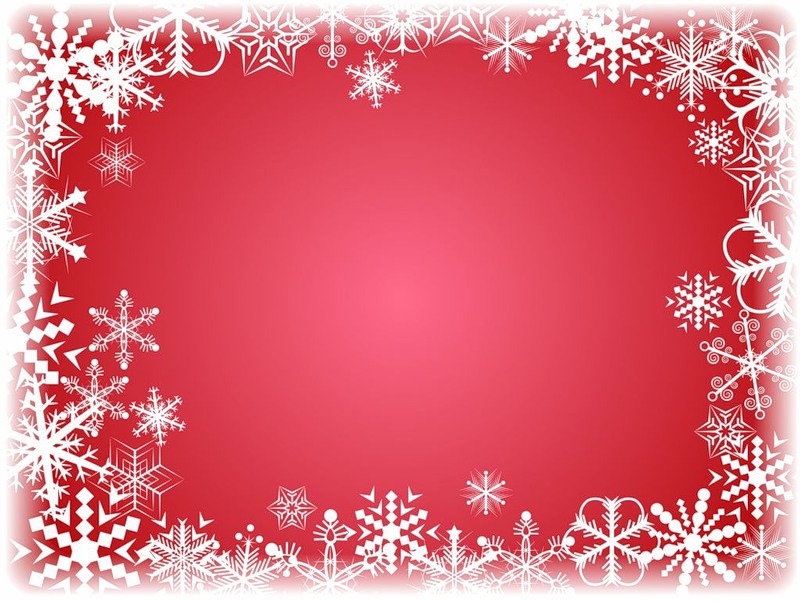 19
9
15
12
6
3
5
7
Н
О
Ч
С
Т
Е
Ь
В
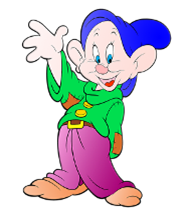 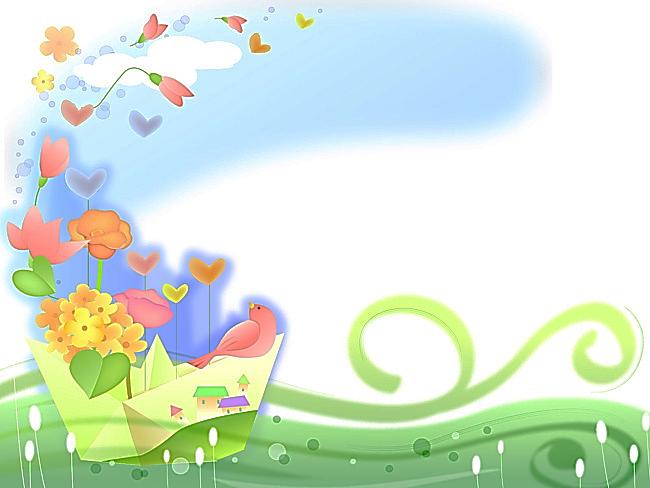 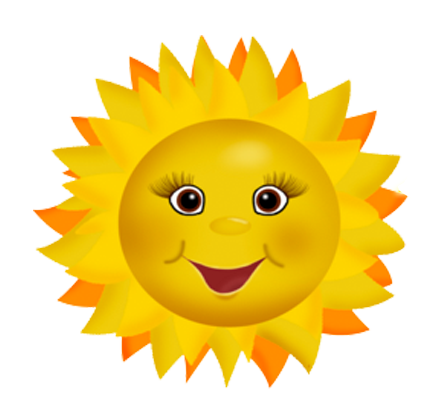 12
+4
17
+5
-5
8
+3
13
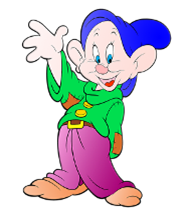 -6
10
16
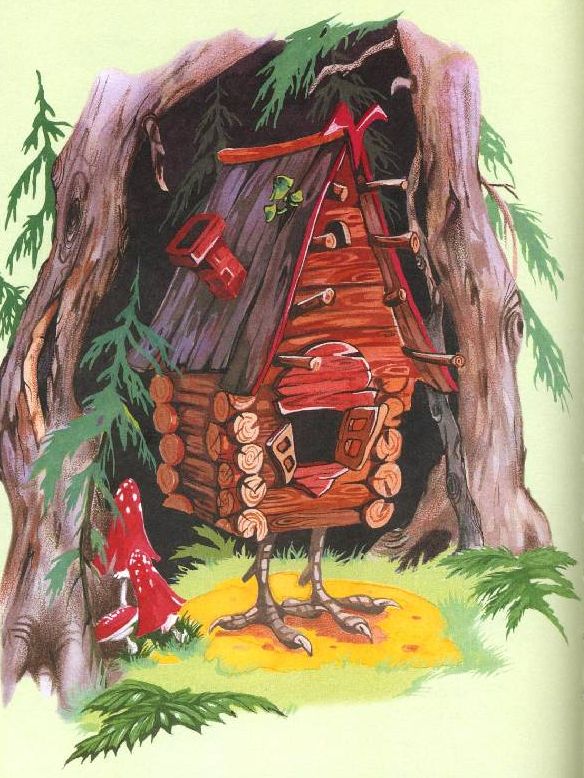 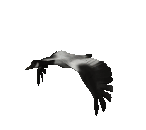 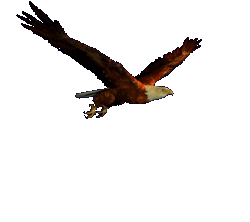 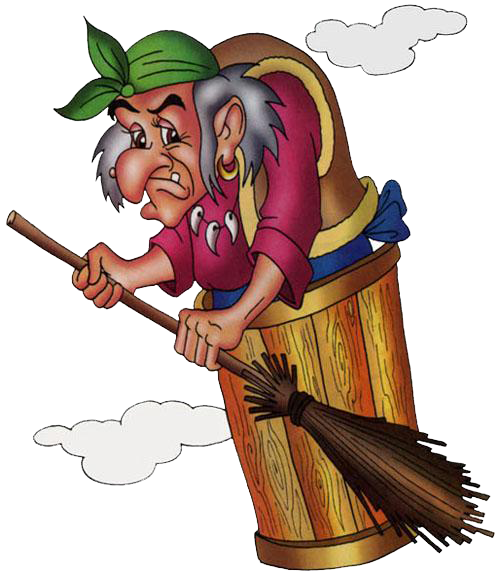 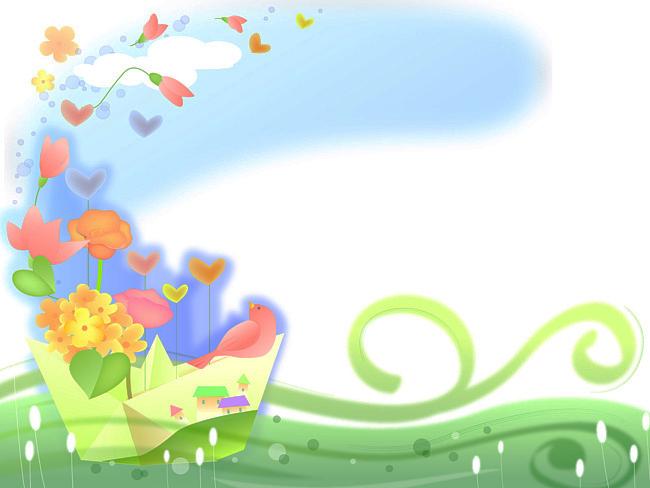 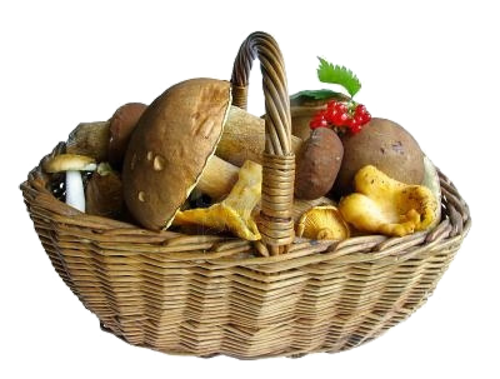 14 боровиков
Лена
8 боровиков
Вова
? боровиков
Вова
6 боровиков
? рыжиков
12 рыжиков
Катя
На 3 <, чем Лена
Катя
5 рыжиков
Петя
7 рыжиков
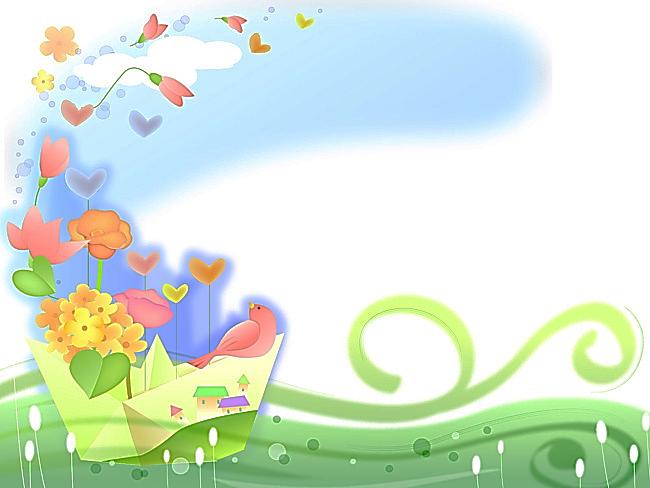 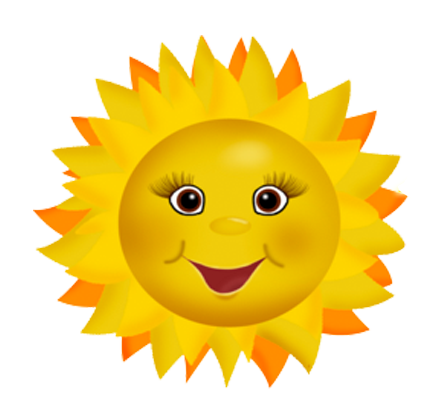 -4
10
+3
14
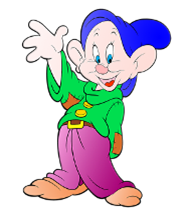 9
+3
11
+7
16
-8
8
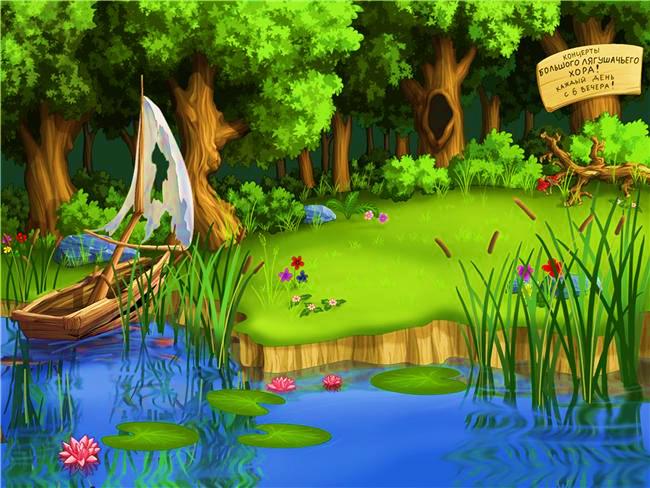 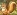 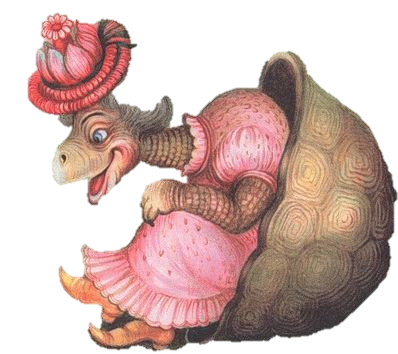 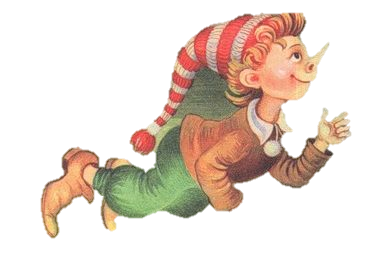 Задание
Найди ошибку.
а) 9 < 16 - 8
б) 12 + 5 < 17
в) 14 - 5 < 17-9
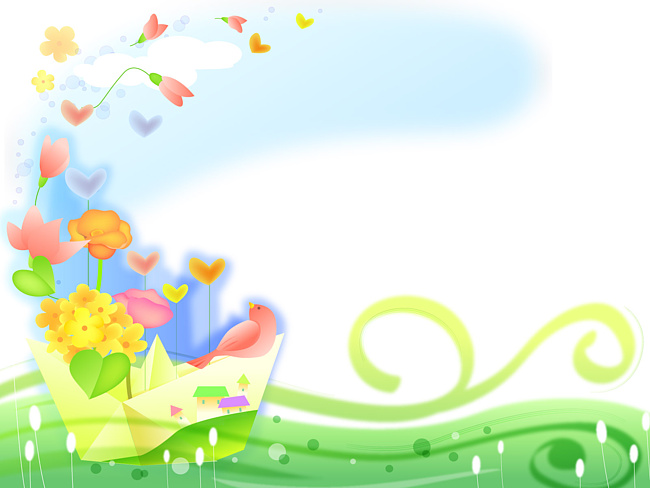 Привет, друзья! 
Как здорово, что вы у меня есть!
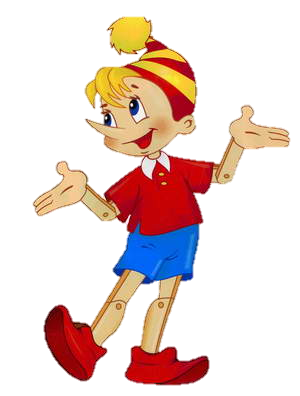 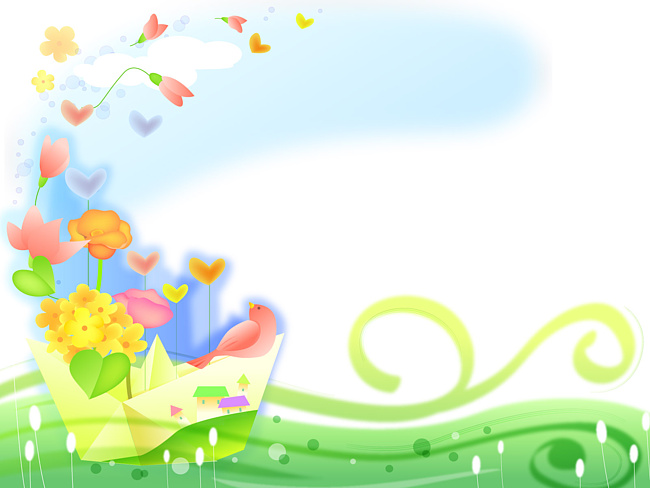 Лестница достижений
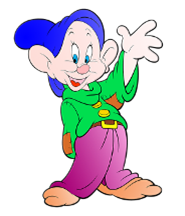 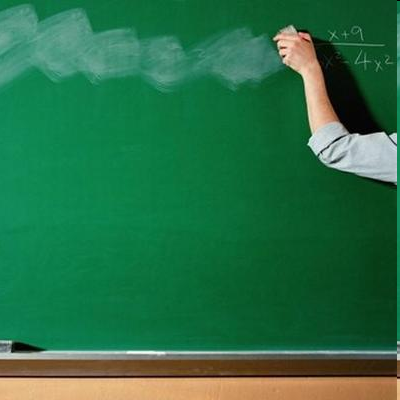 Спасибо за работу 
на уроке!